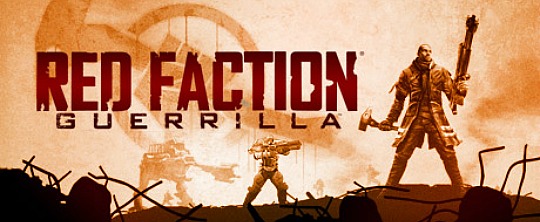 Developed by: Volition Inc., Reactor Zero
Published by: THQ Nordic
Basic/Technical Information
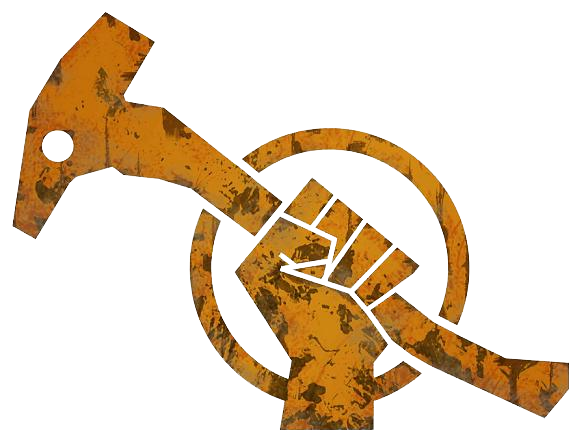 The Basics
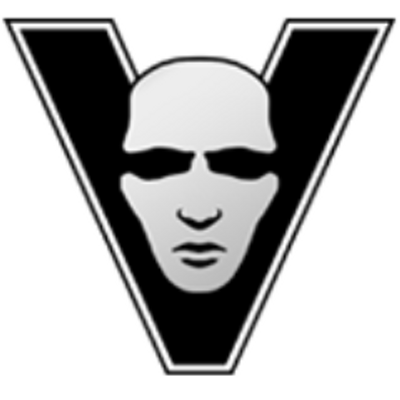 Official Title: RED FACTION: Guerrilla
Companies Involved:    Volition Inc. - Original Developer
				      THQ Nordic - Publisher
				      Reactor Zero - PC version
Game Type: Open-World Action-Adventure Third-person Shooter
Original Pricing: $59.99 USD (Xbox 360 & PS3) $19.99 USD (Steam Edition)
Release year: 2009
Technical Requirements
Platforms: Xbox 360, PS3, Microsoft Windows Vista/XP/7/8/10
PC Minimum Requirements: 2 Gig Processor, 1 GB RAM, 128 MB video Card,        15 GB Hard Drive Space
PC Recommended Requirements: 3.2 Gig Processor, 2 GB RAM, 256 MB RAM, 15 GB Hard Drive Space
*Internet Connection Required for Multiple (online) play*
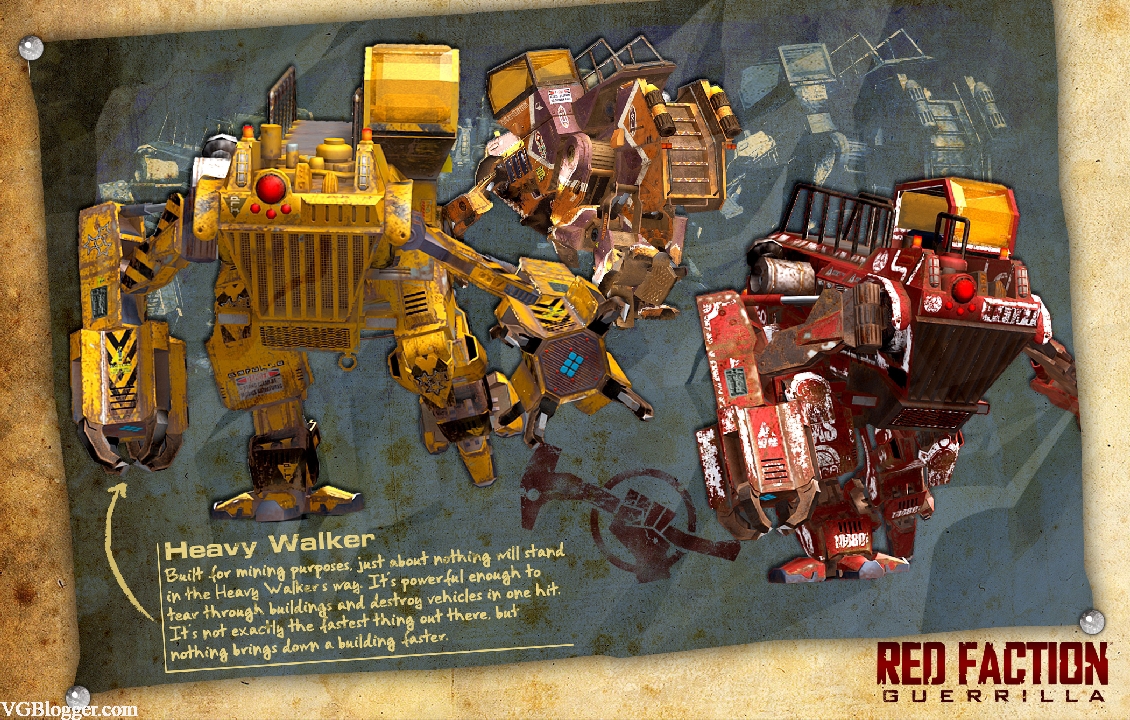 Game Contents Overview
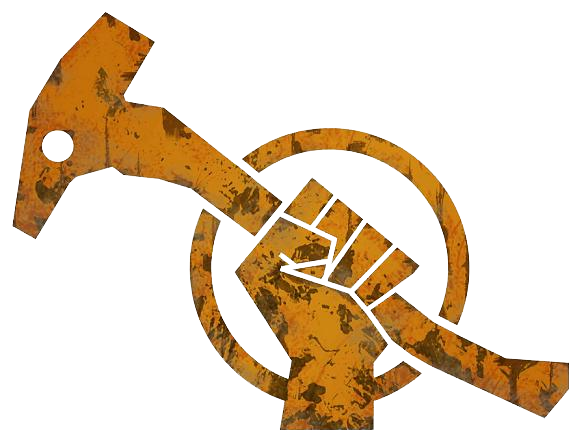 Quick Overview: Hammers and Demo Packs
22nd Century: Socialist Uprising on MARS?!?!
GTA: Mars
Destruction Destruction Destruction
See that building? Blow it up
See that car? Smash it to bits
See tha- *BOOM* ….nevermind
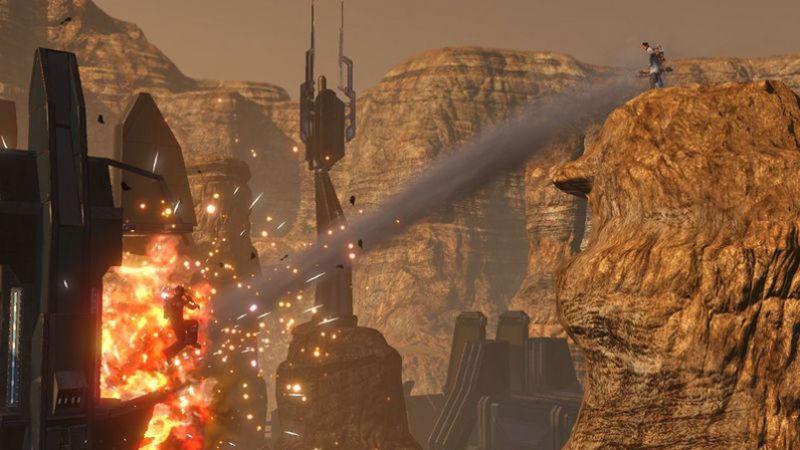 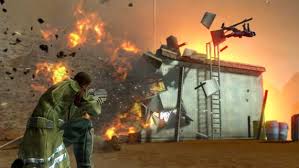 ….and rockets
Storyline: ehhhhhh Guerrillas?
22nd Century: Mars has been colonized and exports raw materials to earth
EDF (Earth Defense Force) has taken over the populated areas and have devolved into an occupying force
Martian workers are put under forced labor and an uprising begins under (big surprise) THE RED FACTION.
Bottom line: if you aren't blowing everyone up - you are not helping them enough!
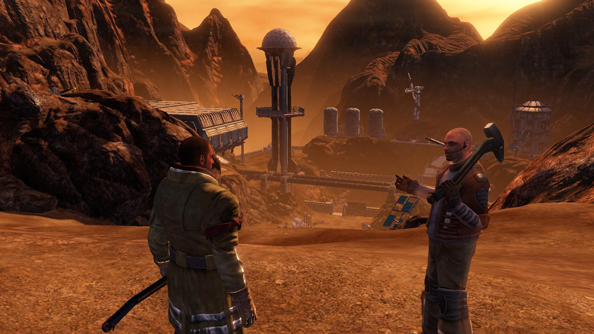 Player Role: That guy? Oh he’s THE GUY
You take on the role of Alec Mason, recent immigrant to Mars and expert with a sledge hammer
Complete missions for the Red Faction to help drive the EDF off Mars
Make awkward jokes to other characters 
Super trustworthy because EVERYONE will let you borrow their car
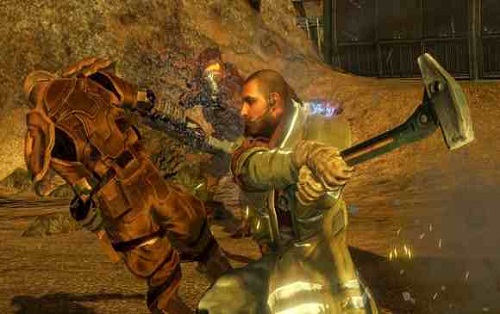 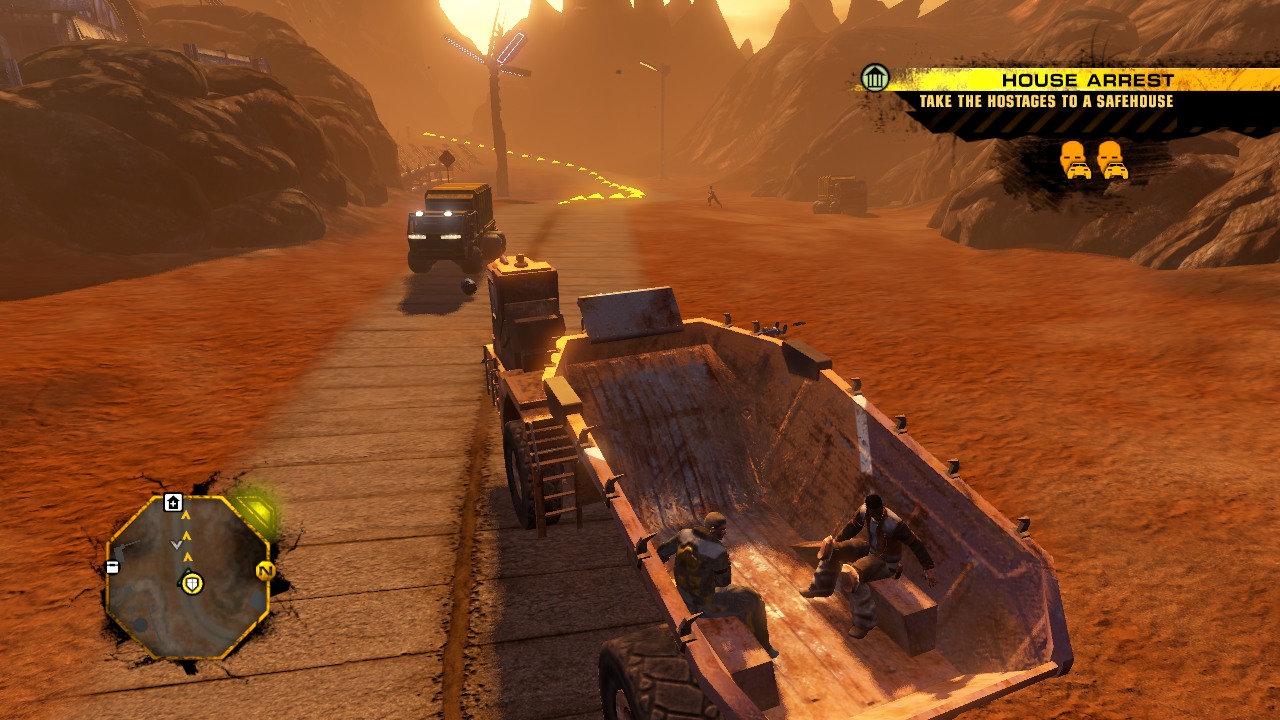 Gameplay: Singleplayer
Third Person shooter
Fully destructible environment
Excluding terrain
Large variety of weapons to unlock
Large open world
Various vehicles to traverse world
6 distinct sector environments
Various side mission types
Unique Storyline quests
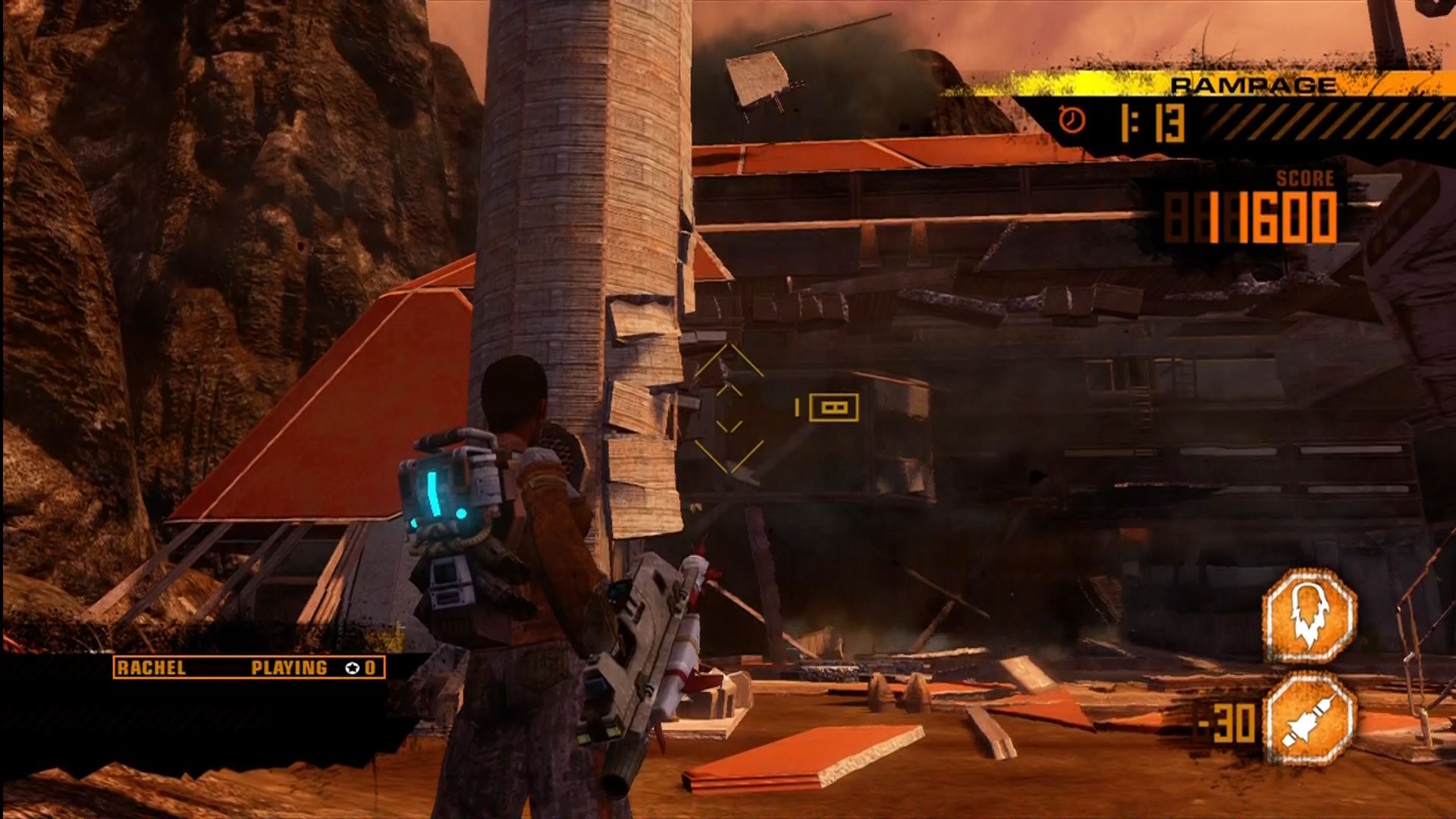 Gameplay: Singleplayer cont.
Through the sectors the player completes side missions to lower the EDF Control on the sector, and raise the Morale of the martian inhabitants. Then the freeing of the section culminates in various storyline quests in each sector. 
During this time the currency: Salvage is collected to unlock weapons, armor and other things.
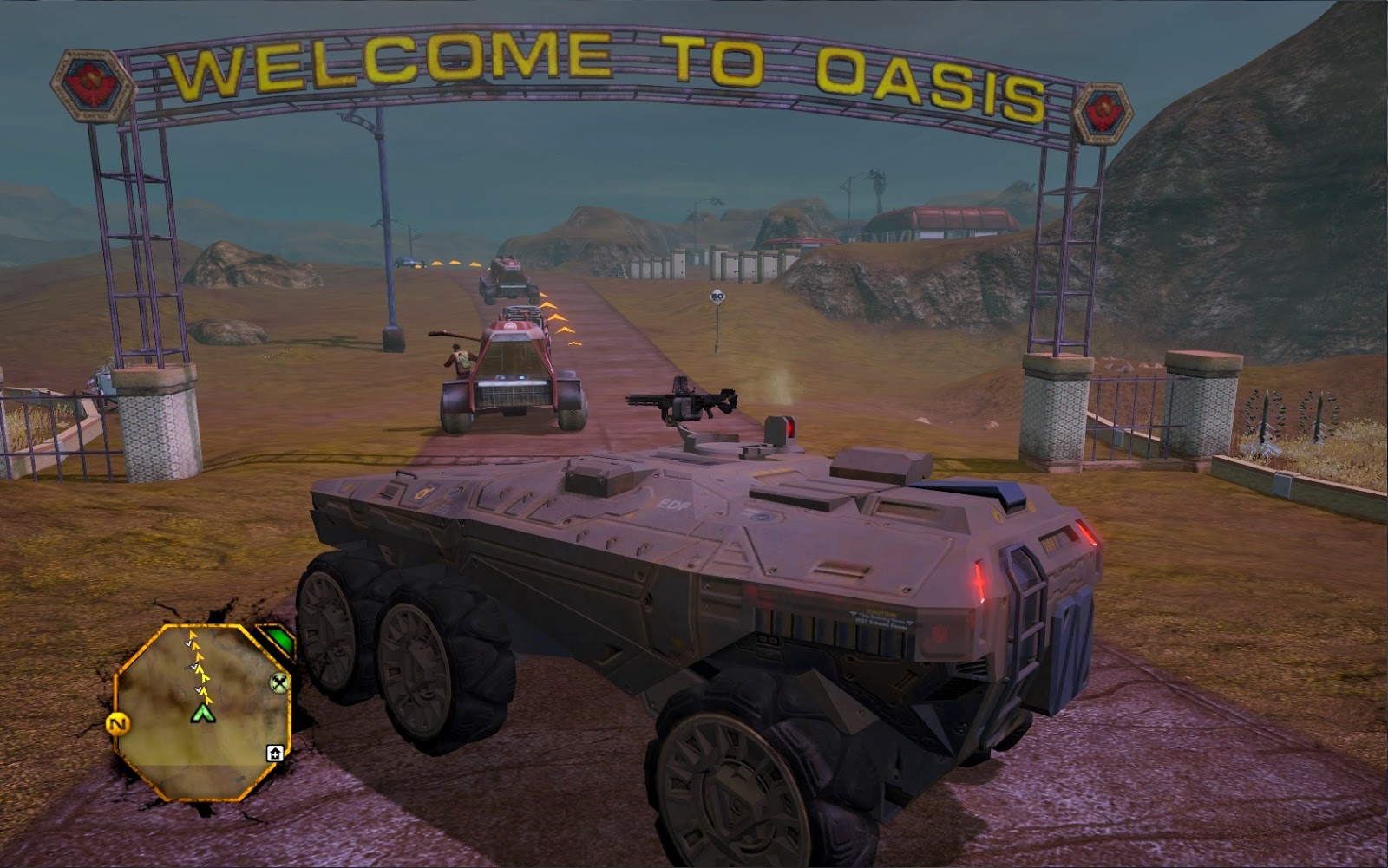 Gameplay: Multiplayer- online
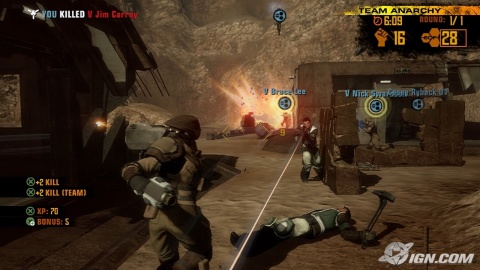 Online play is separated into various game modes each with a different objective and player setup (free for all or teams).
Most modes tie in the destruction aspects of the game
Uses the standard single player arsenal with the addition of special backpacks 
Experience system used to unlock aesthetic features for the player models
Wreck-er
Wreck-ee
Gameplay: Multiplayer - offline
Pass-the-controller style play. Basically players compete to destroy a target faster than each other on their turn. Modes are different mostly by what equipment can be used in it.
Called Wrecking Crew
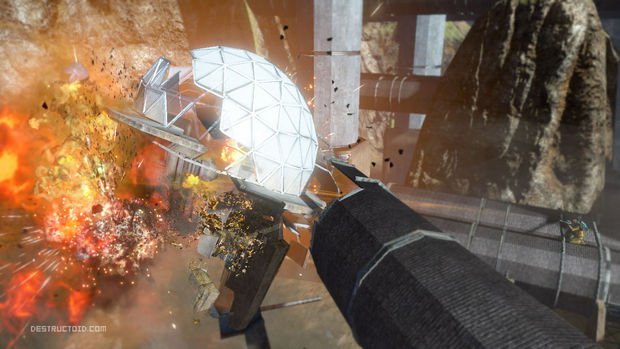 Visuals and Audio
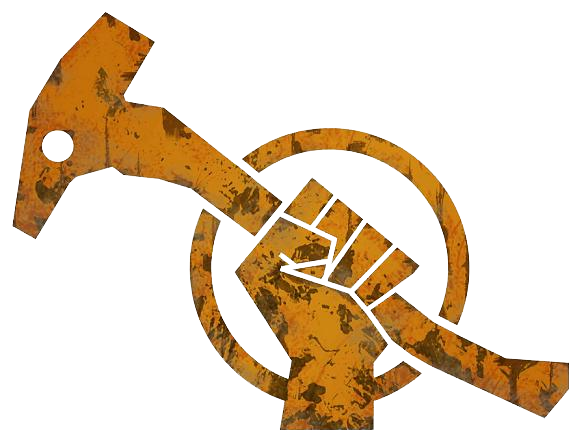 Visuals: Overall Presentation of the World
The game attempts to create a very raw environment. The world clearly shows that the player is on Mars rather than just earth #2 or a generic space installation. 
Explosions and other fighting is excellent against the purposely barren wilderness and depressing 1984 esque industrial backdrop of towns.
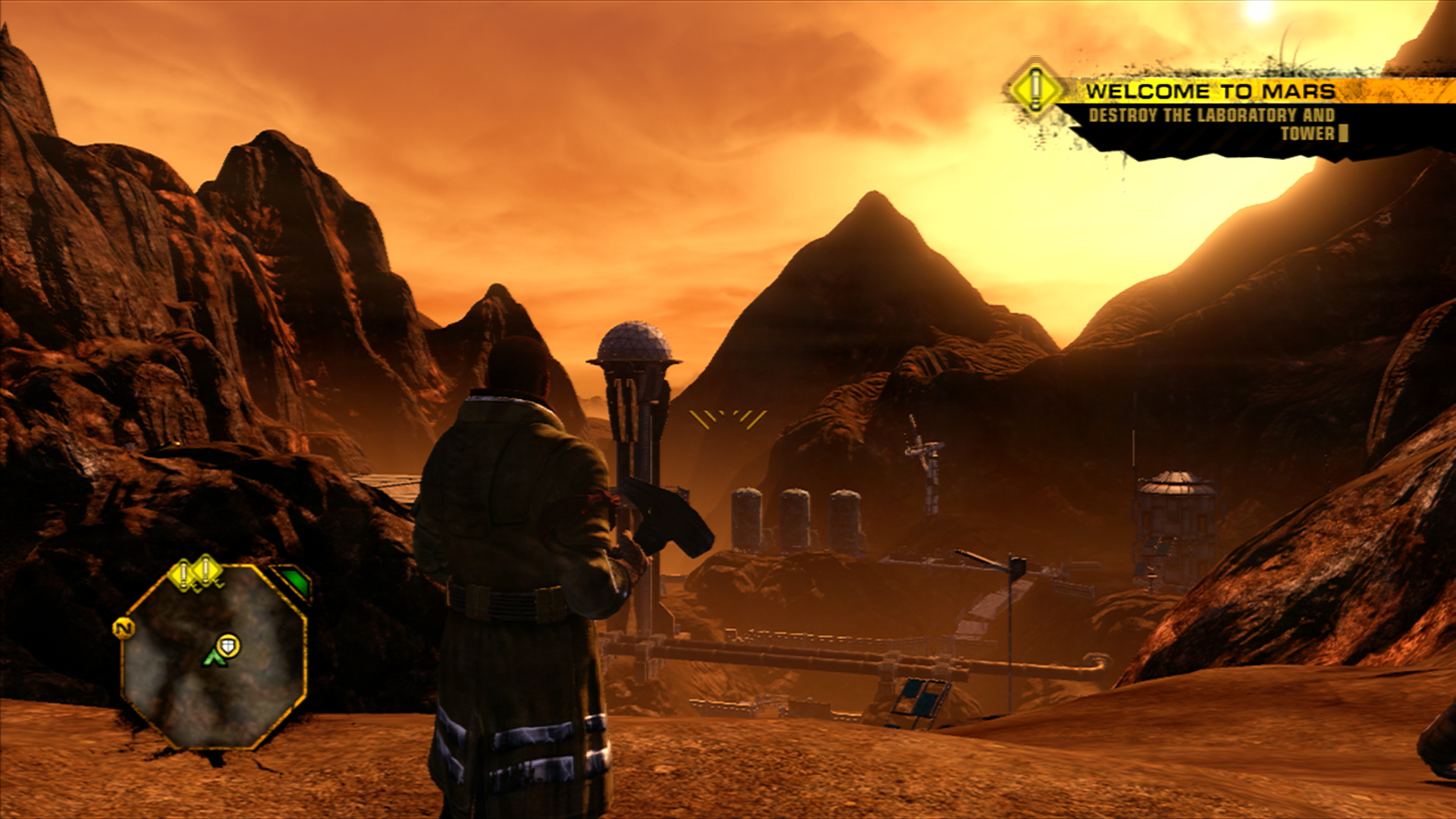 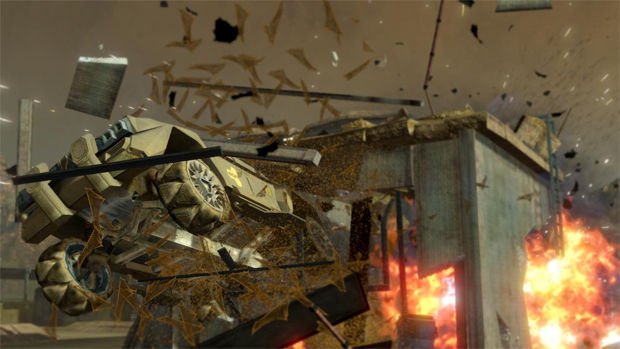 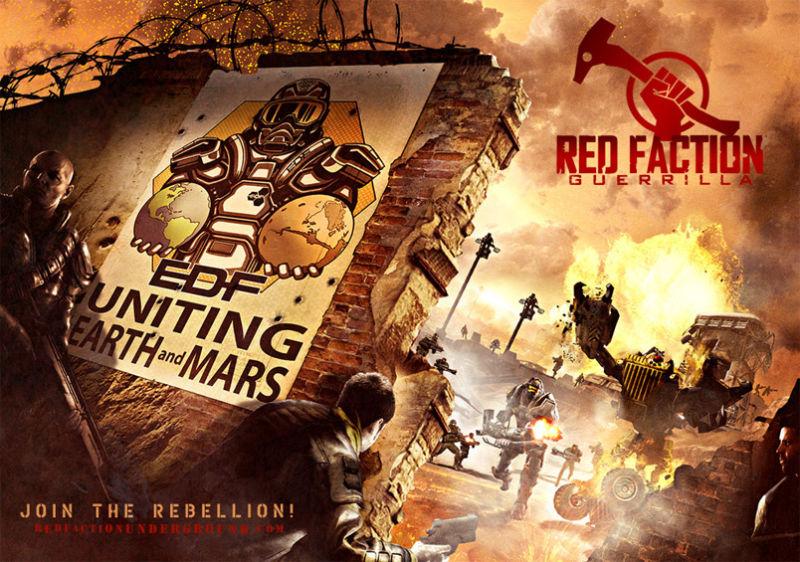 Audio
The music is a fusion of orchestral and futuristic electronic music attempting to create a feeling of vastness for the world. As well it plays up feelings of the Ol’ Wild West’s music. 
Composed by Timothy Michael Wynn and Jake Kaufman
A total of 32 tracks combined to over 3 hours of music
Technical Features
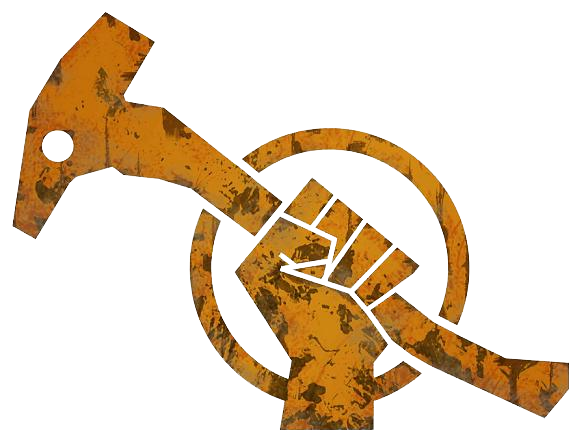 Installation
Total of 3 patches were released for the console versions of the game
Only minor setup wait time for consoles as game was sold as a disc only
PCs download the game through Steam only, thus connection speed creates wait time
No secondary overlay software (i.e. Origin or Uplay
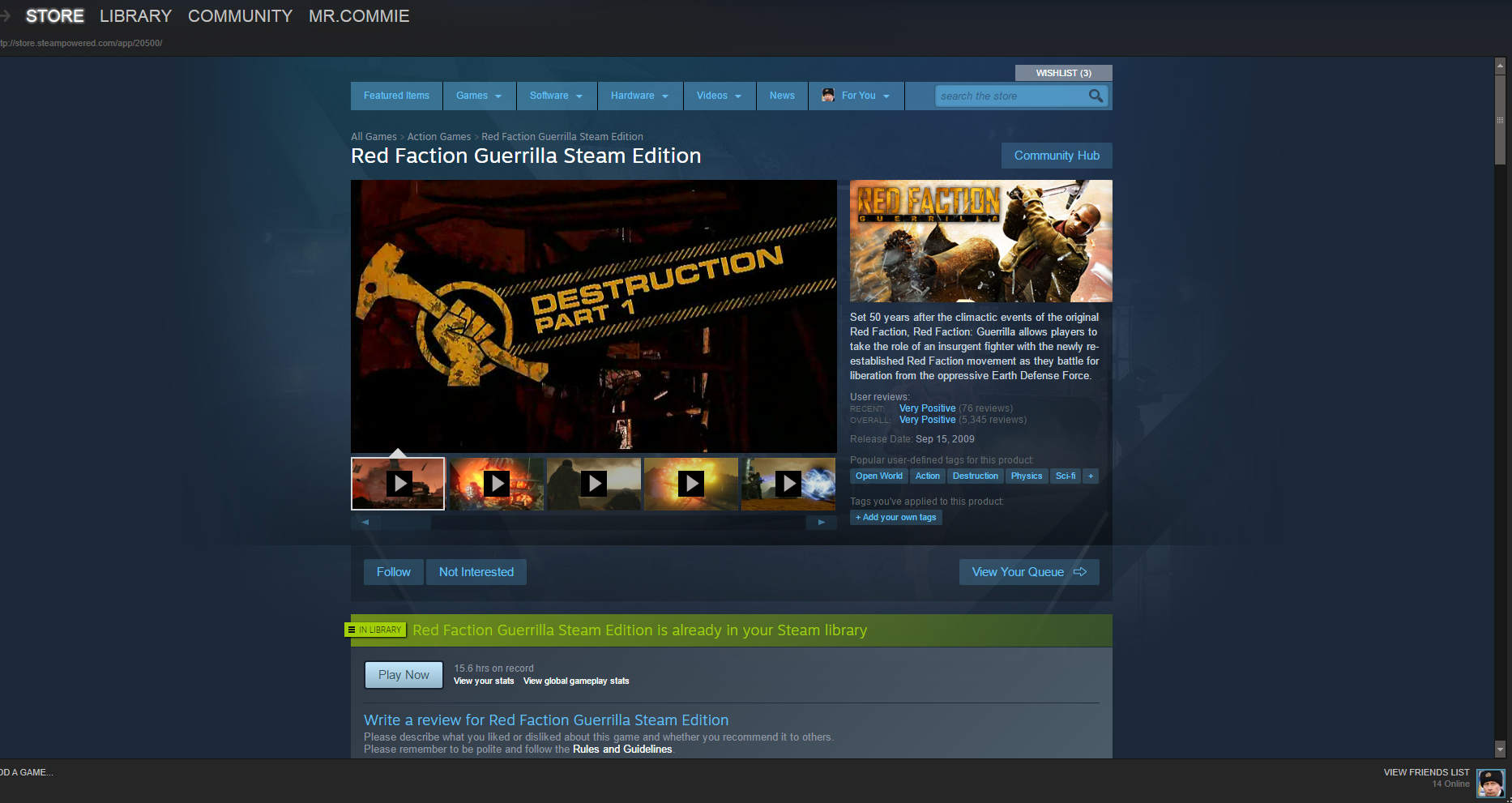 User Interface - Main Menu
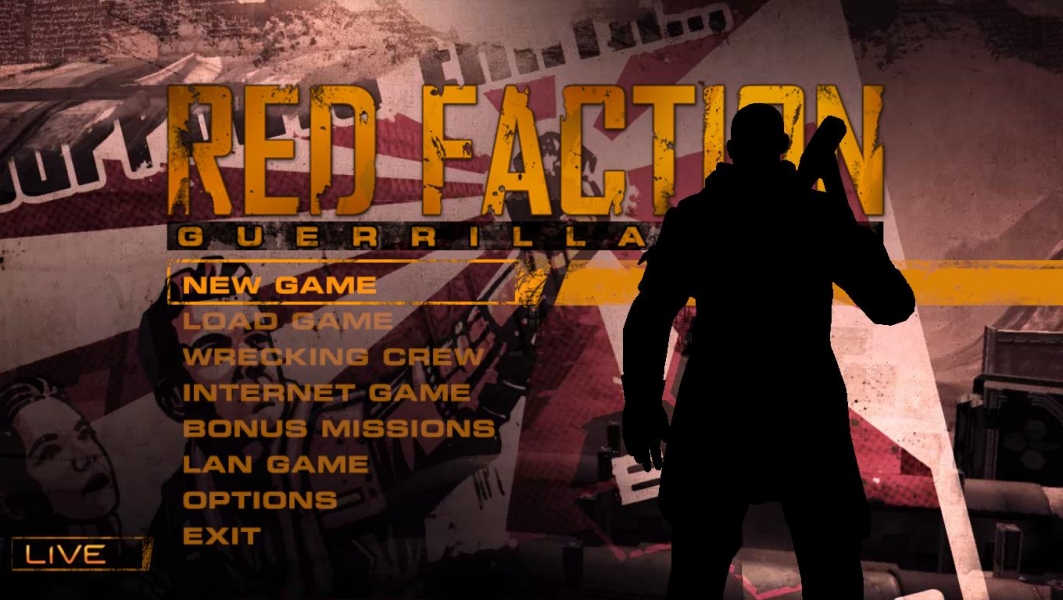 User Interface - Play Screen
Player Model
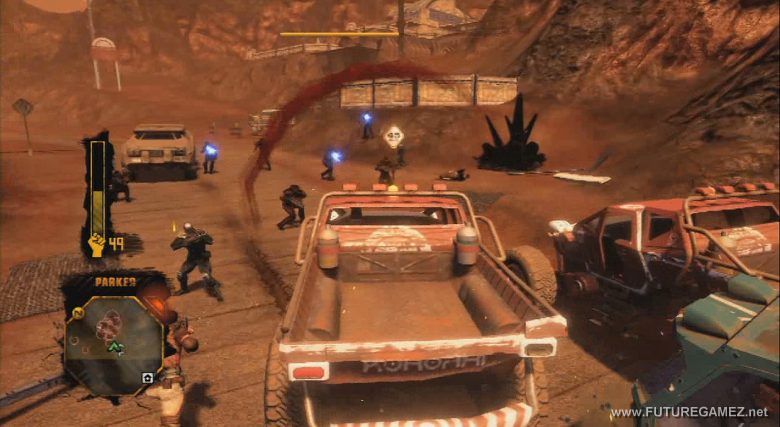 Mini Map
Death
User Interface - Map Screen
Sector Name
Sector Morale
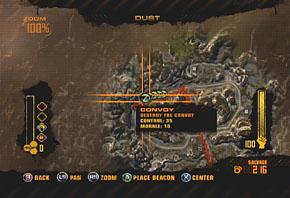 EDF Control Meter
Salvage Total (Currency)
Cursor
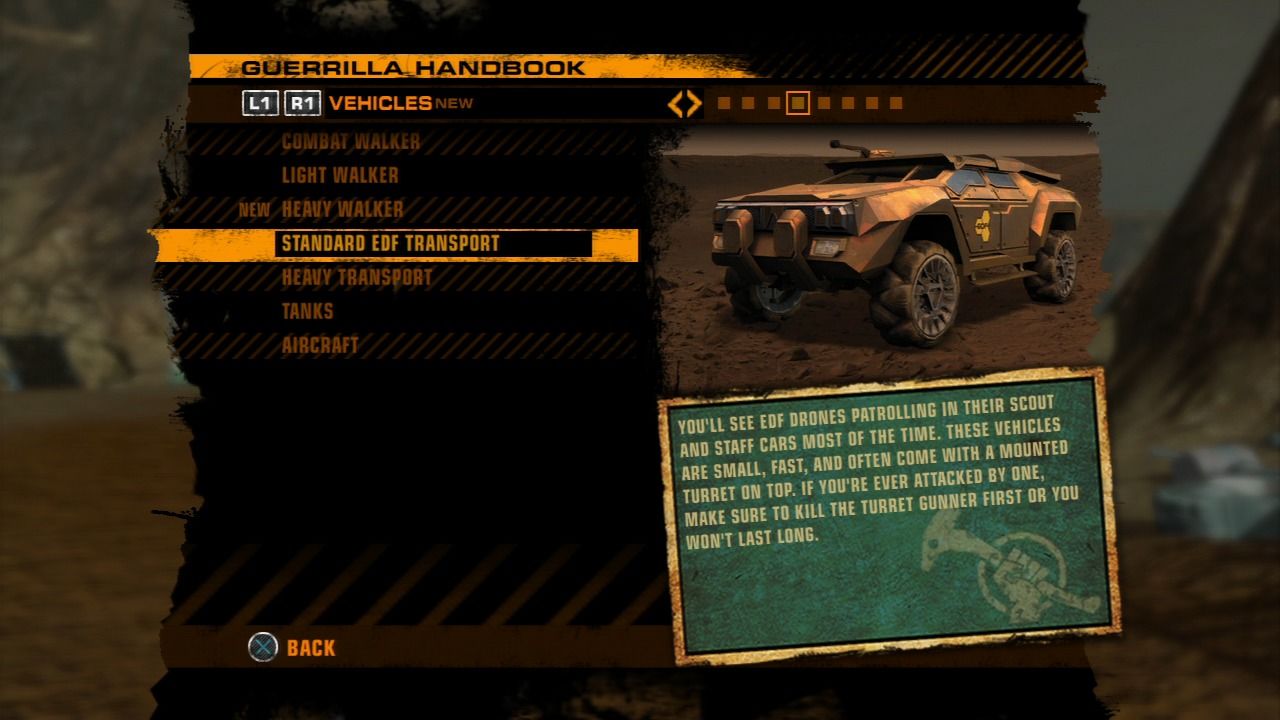 Learning Gameplay
Complexity progression as game unfolds
In-game manual for descriptions of gameplay mechanics
Specific mission type to teach destruction mechanics and techniques
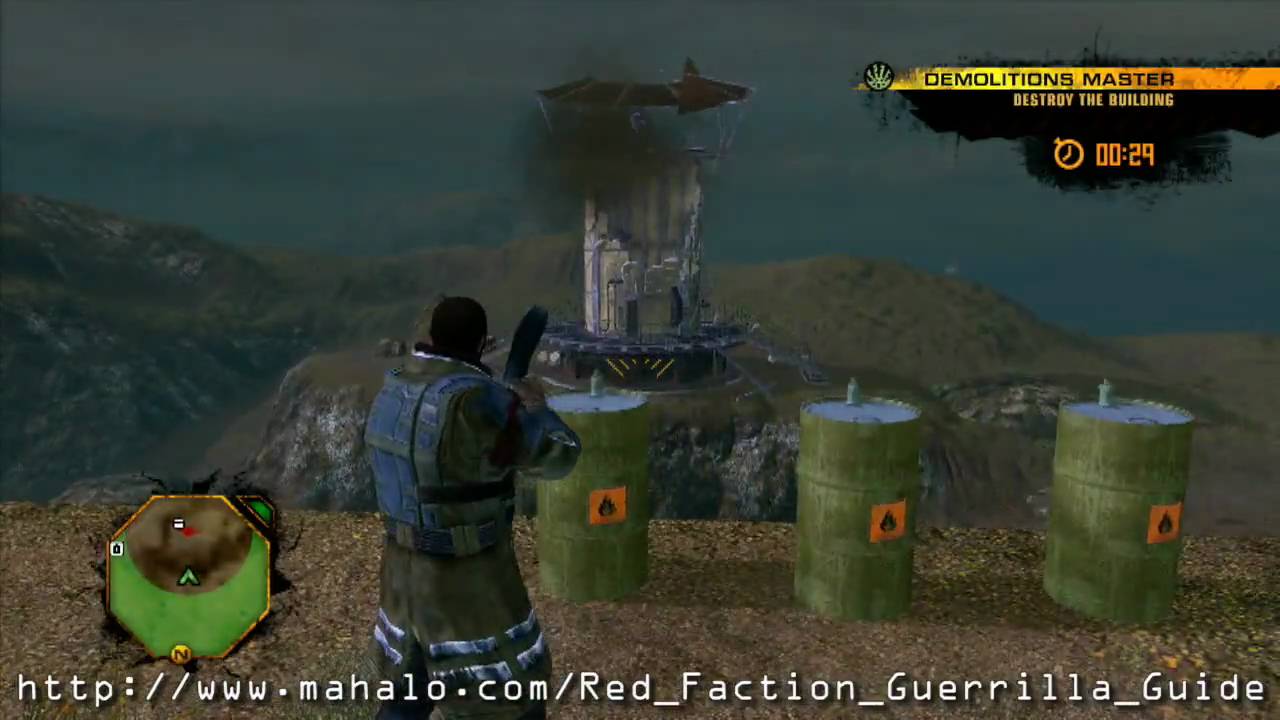 Bugs
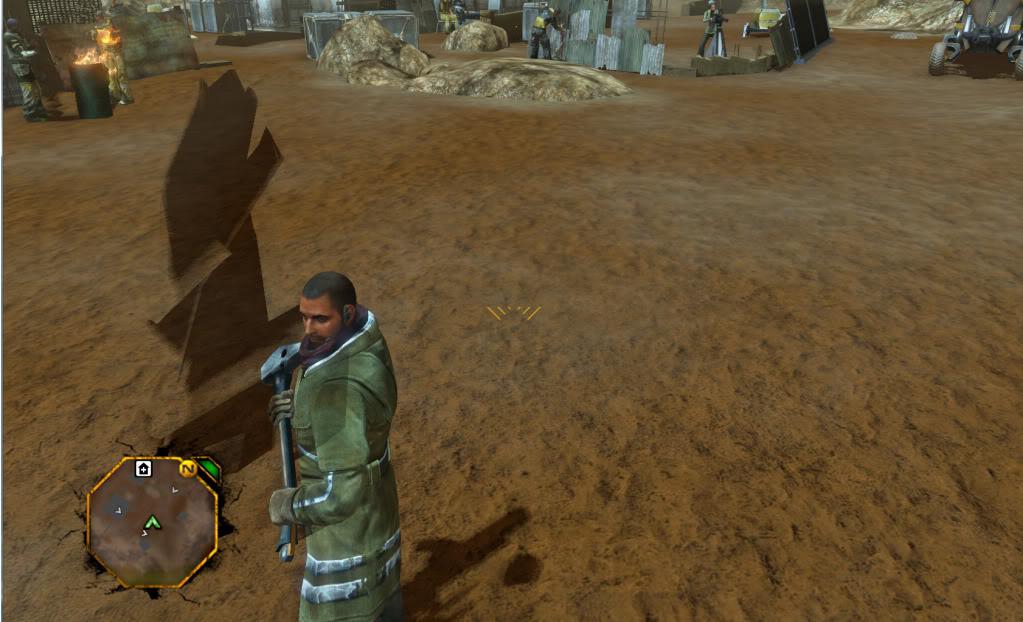 Mostly Graphical involving the shadowing effects
Steam version can sometimes attempt to use directX 10 rather than the normal directX 9 causing game crashing effects
Game Review
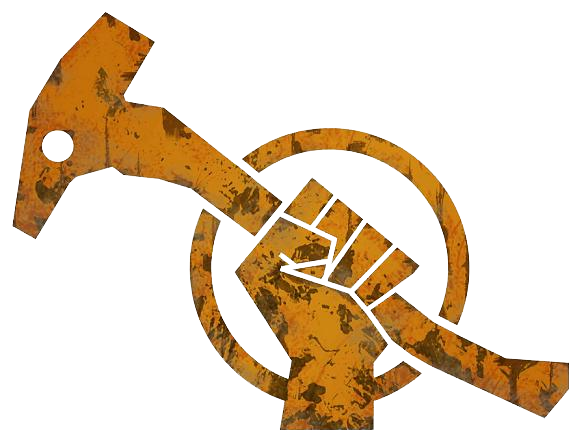 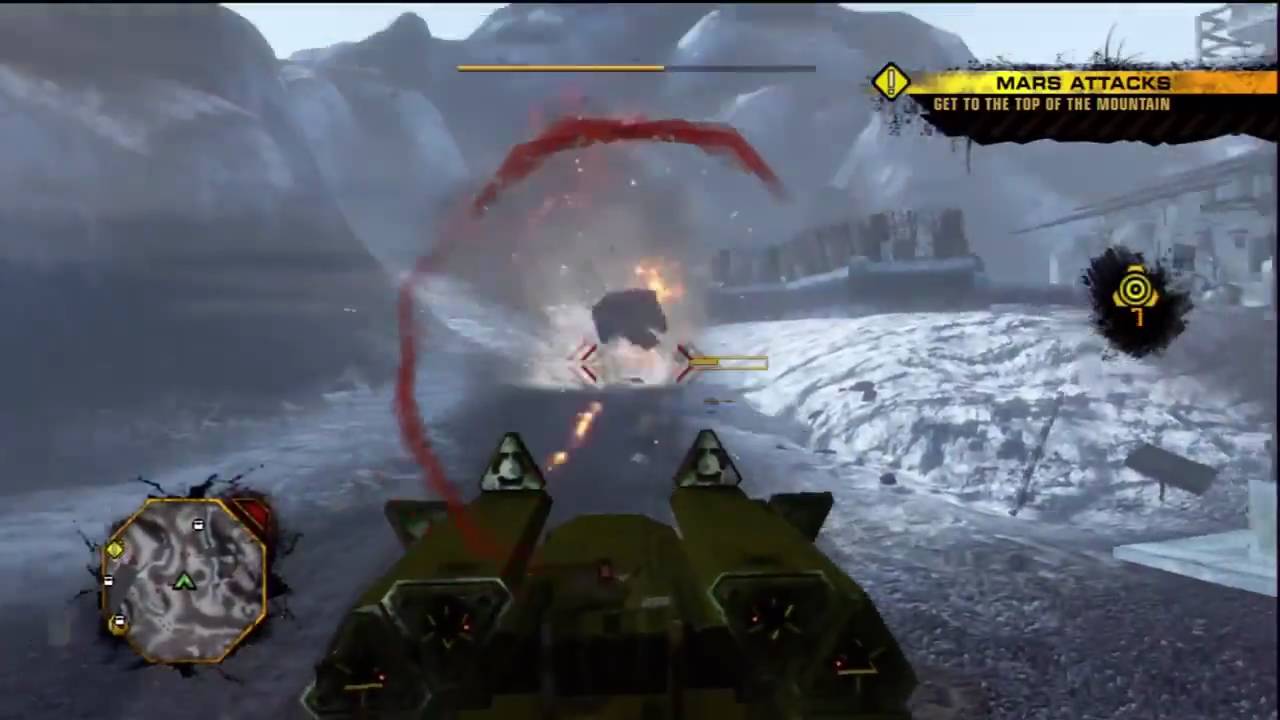 The Best Things
Destruction Destruction Destruction
Open world- “ness” allows for fun experimentation to solve problems
Variety of weapons, vehicles, enemies and missions
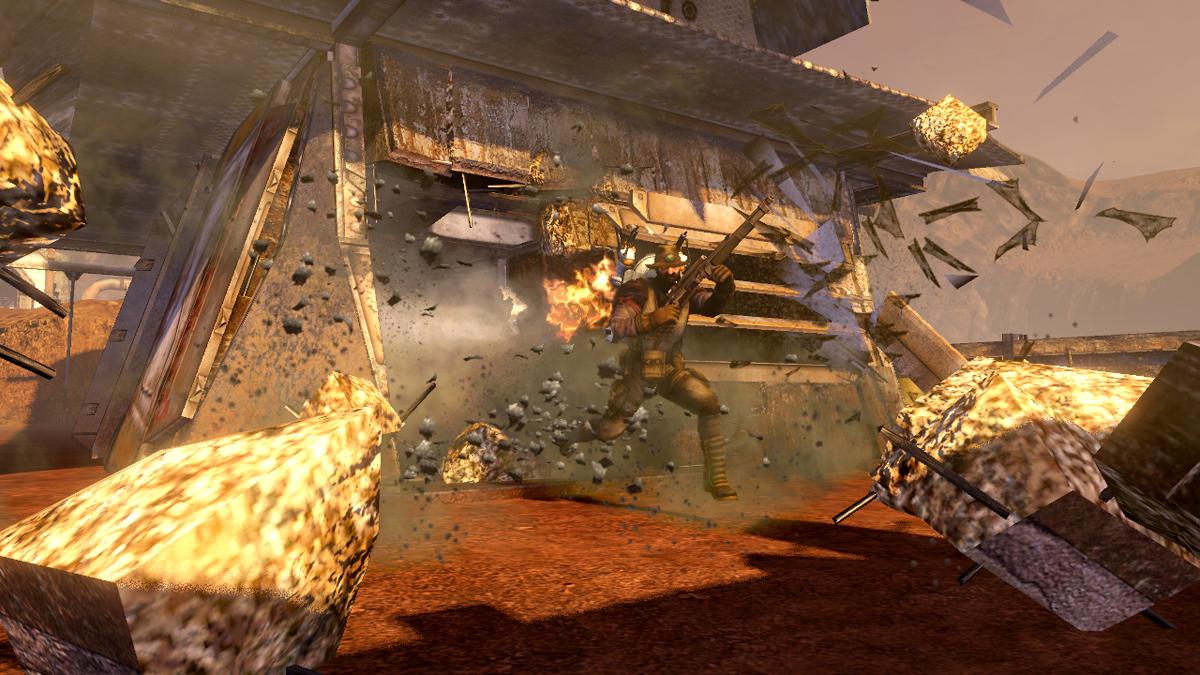 The Worst Things
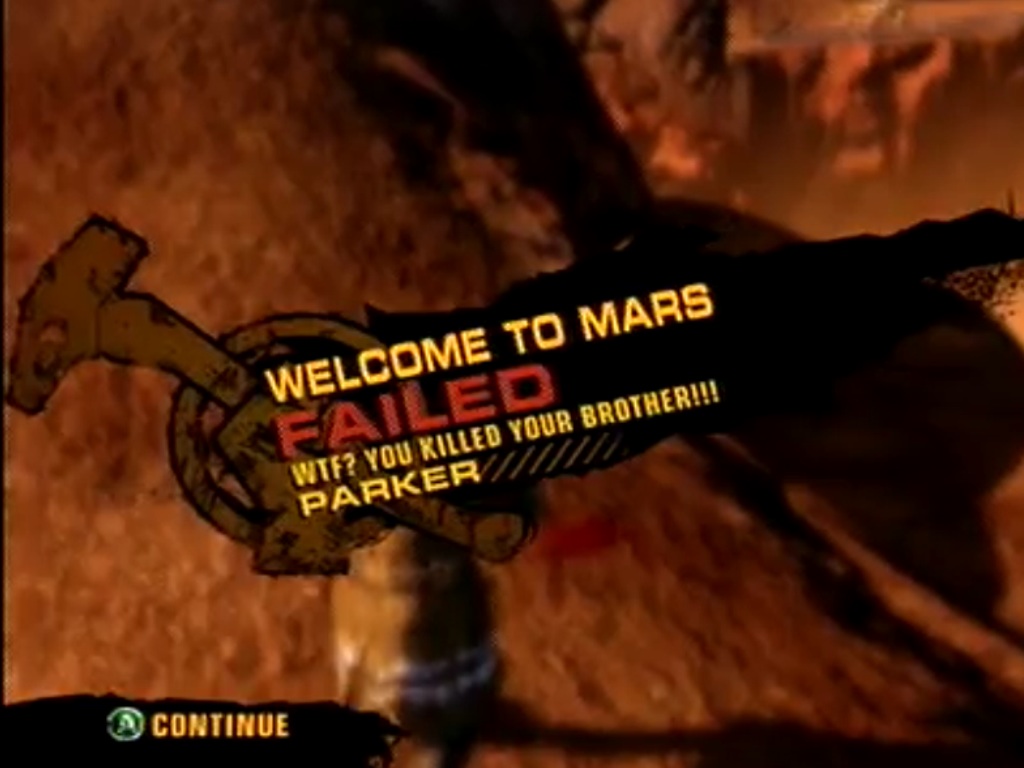 Bland story, results in disconnect b/t player and their NPC allies
Ranged weapons often have too little ammo 
Little penalty for death
Very bleak and dull landscape for the majority of areas
Red Faction Comparison: Guerrilla vs Armageddon
Reworking vs Revising
Game Progression type: Open vs linear
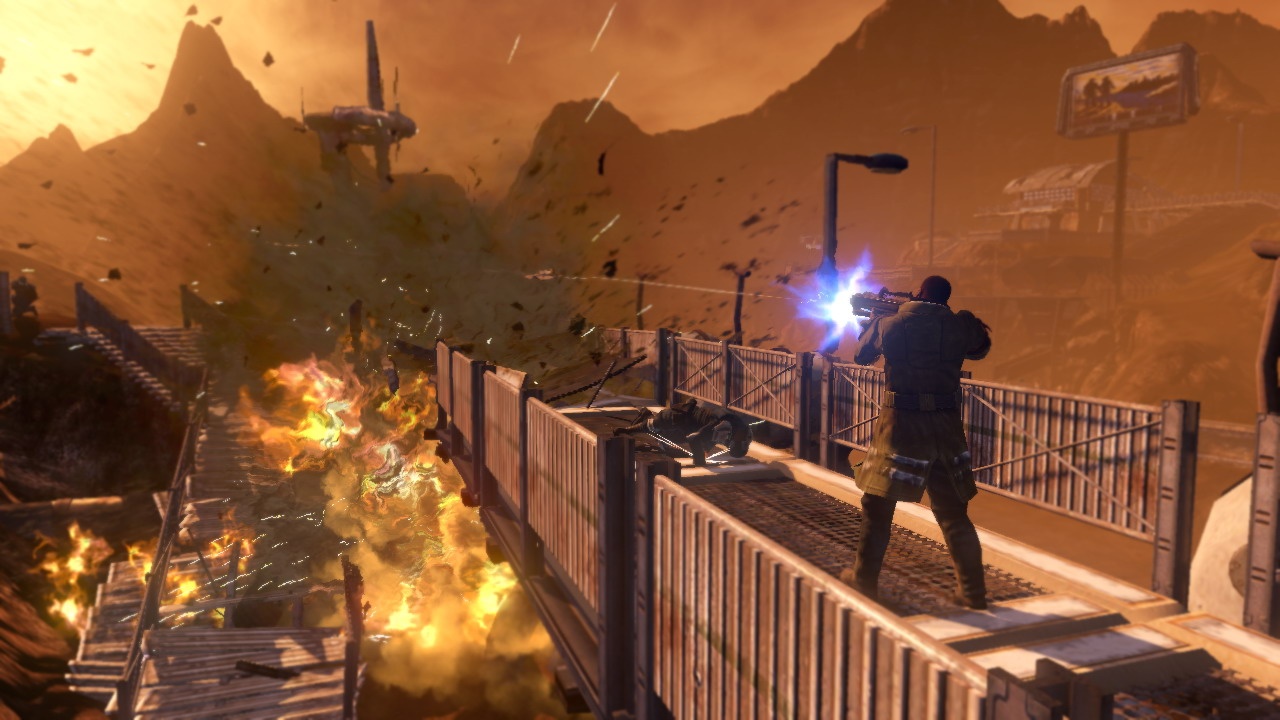 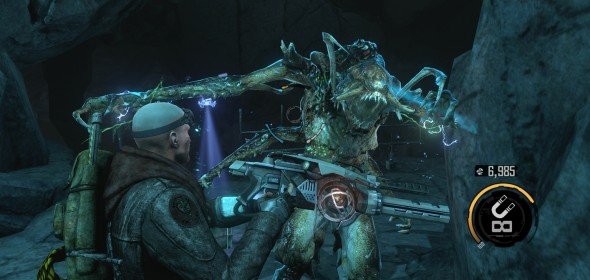 Open World Comparison: Guerrilla vs GTA
Does destruction add enough?
More missions versus more open world fun?
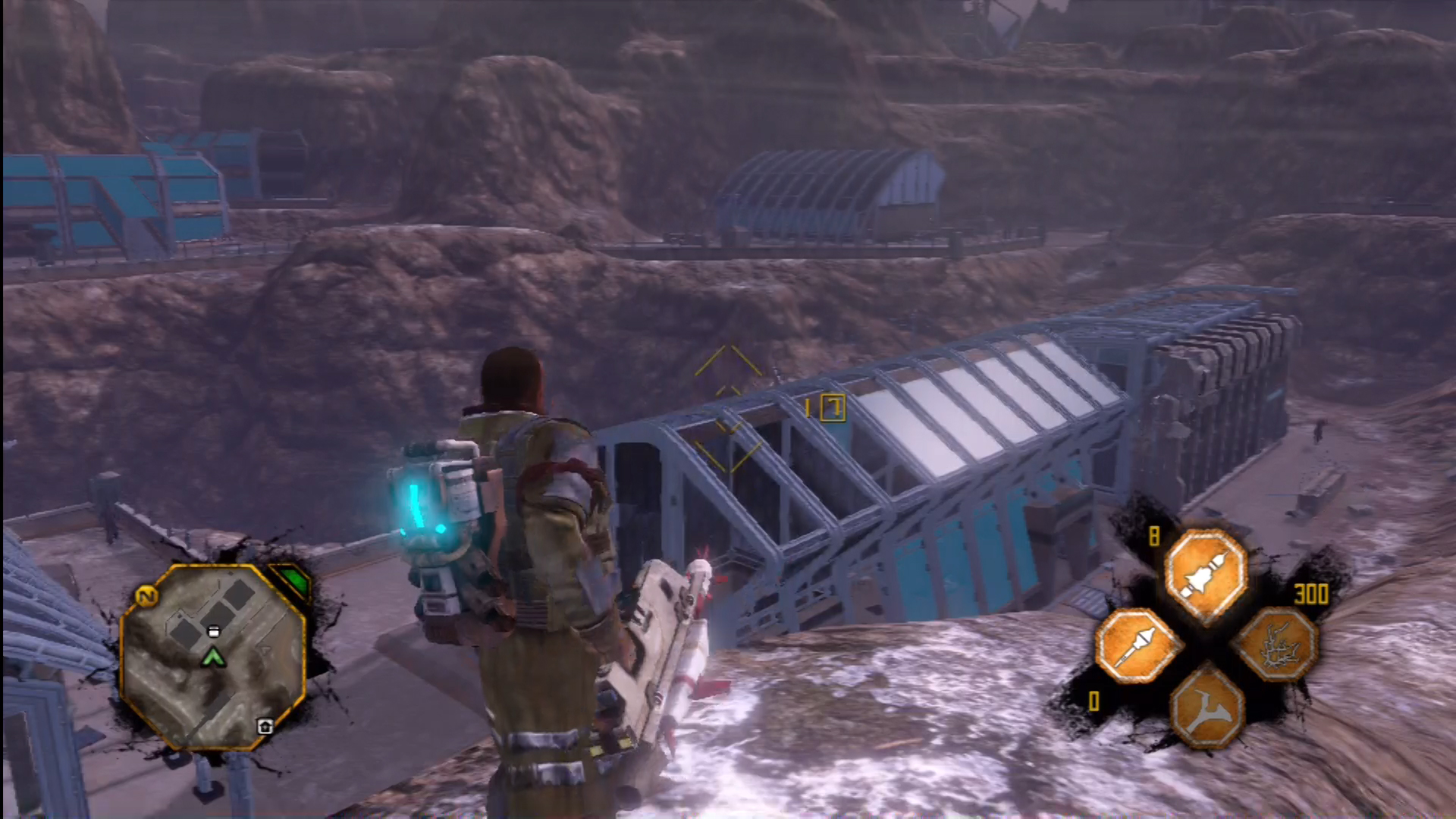 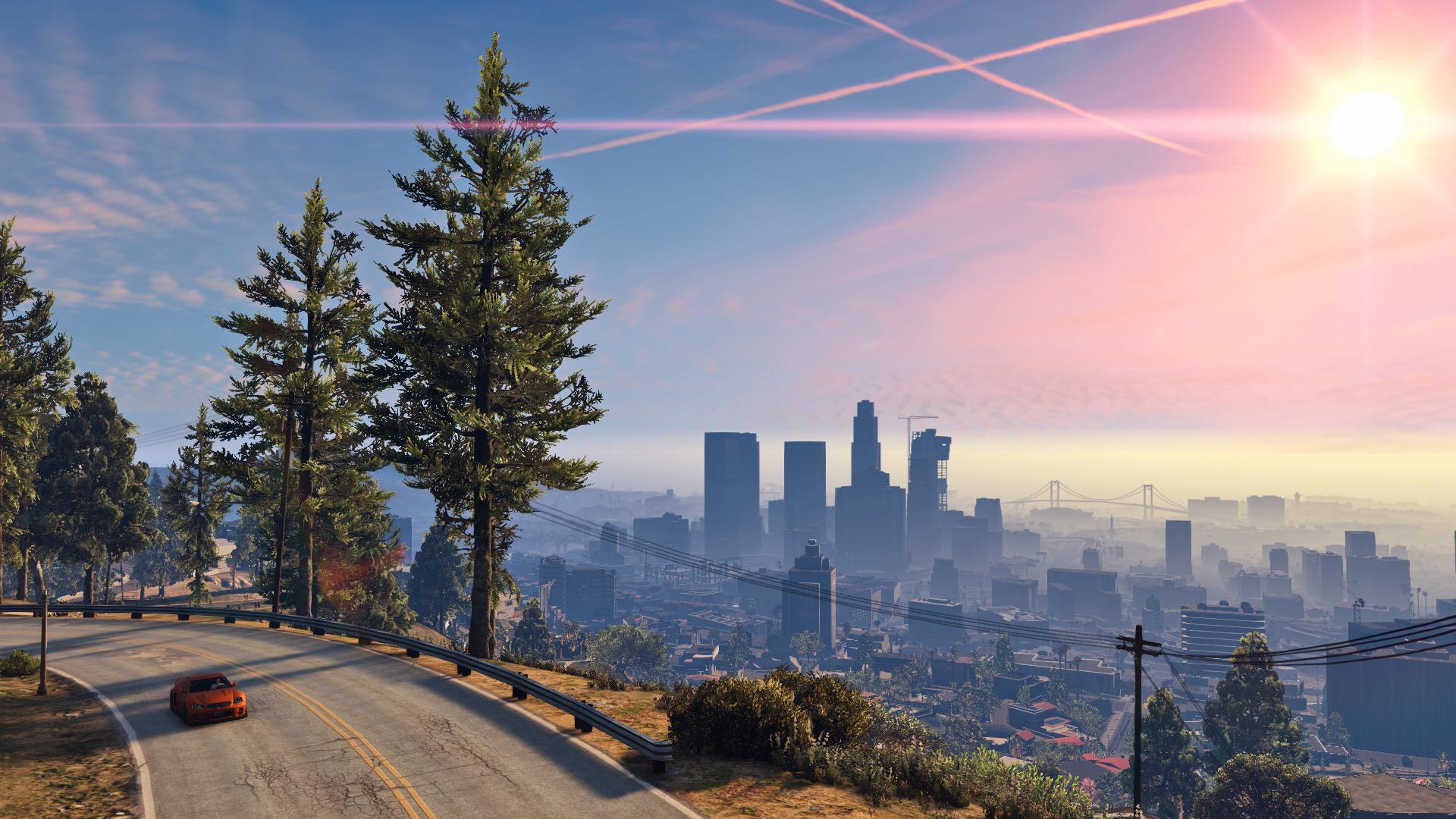 Game Audience
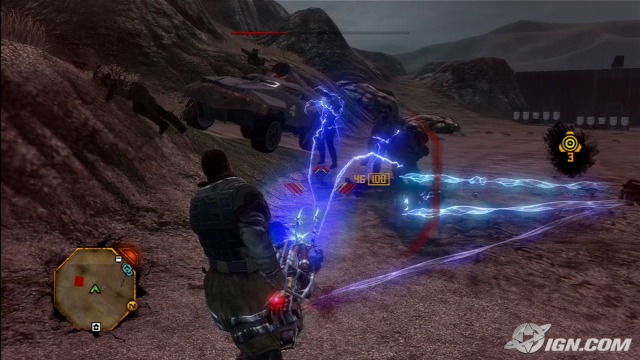 Rate M: with good reason...but does it have enough reason?
Dark atmosphere with heavy issue presented
Strong language, but little gore
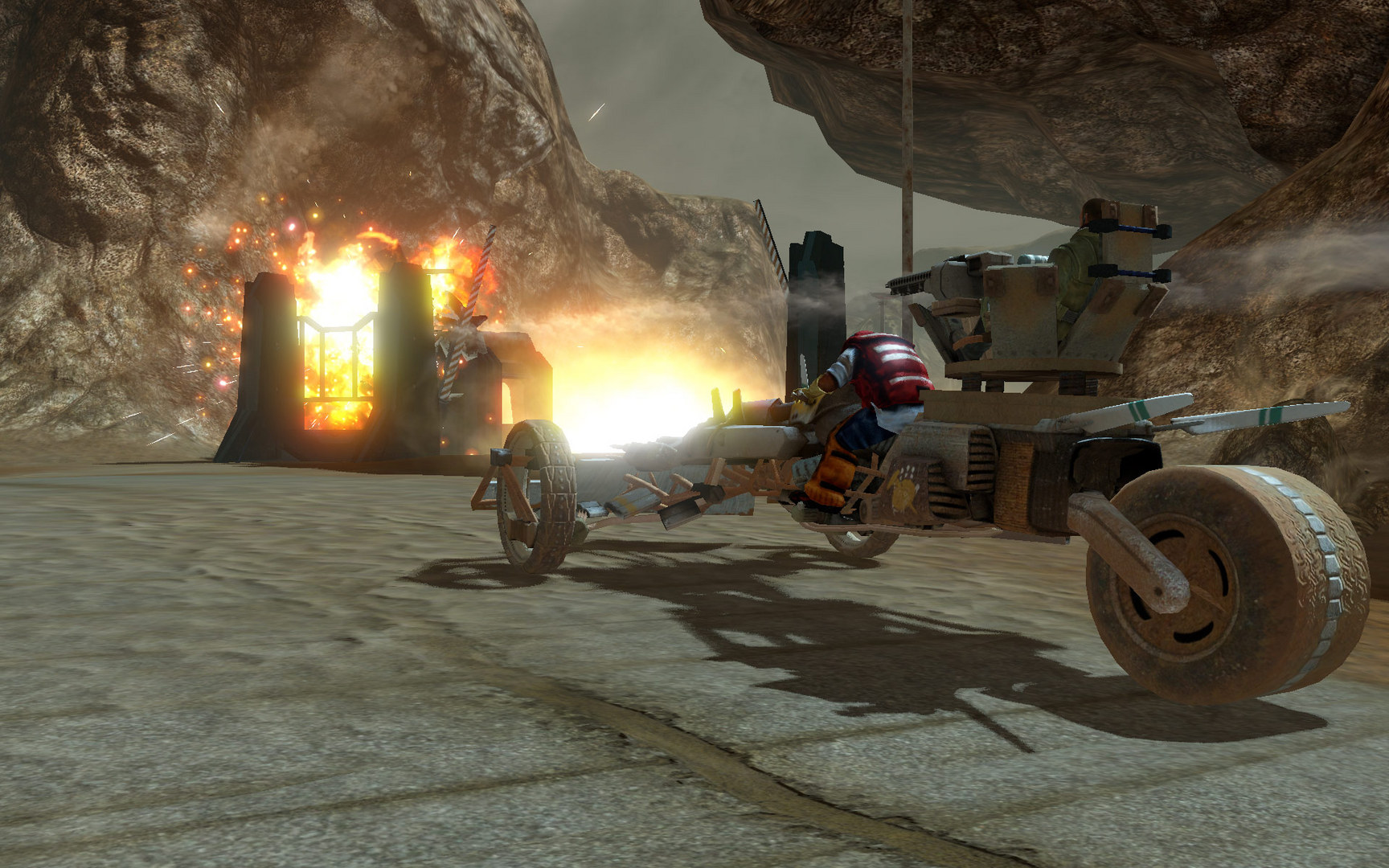 Design Mistakes
Shooting system has typical symptoms of any GTA knock off
Boring environment to drive through in a game with lots of driving
Lots of variety, but needs better use of it
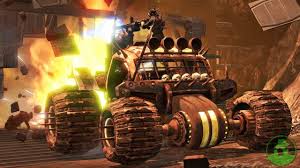 Summary
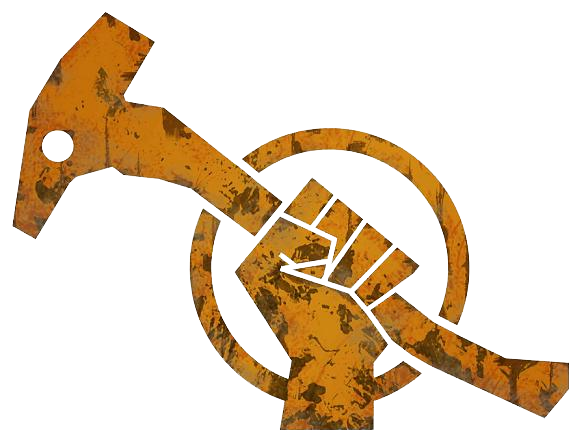 Summary   points
Mechanics: 9/10
Story: 3/10
Repetitiveness: 7/10
Variety: 8/10
Execution of ideas: 7/10
Flow: 7/10
Originality: 7/10
Player-made fun: 10/10
Purchase? Yes 
Room for improvement? Yes
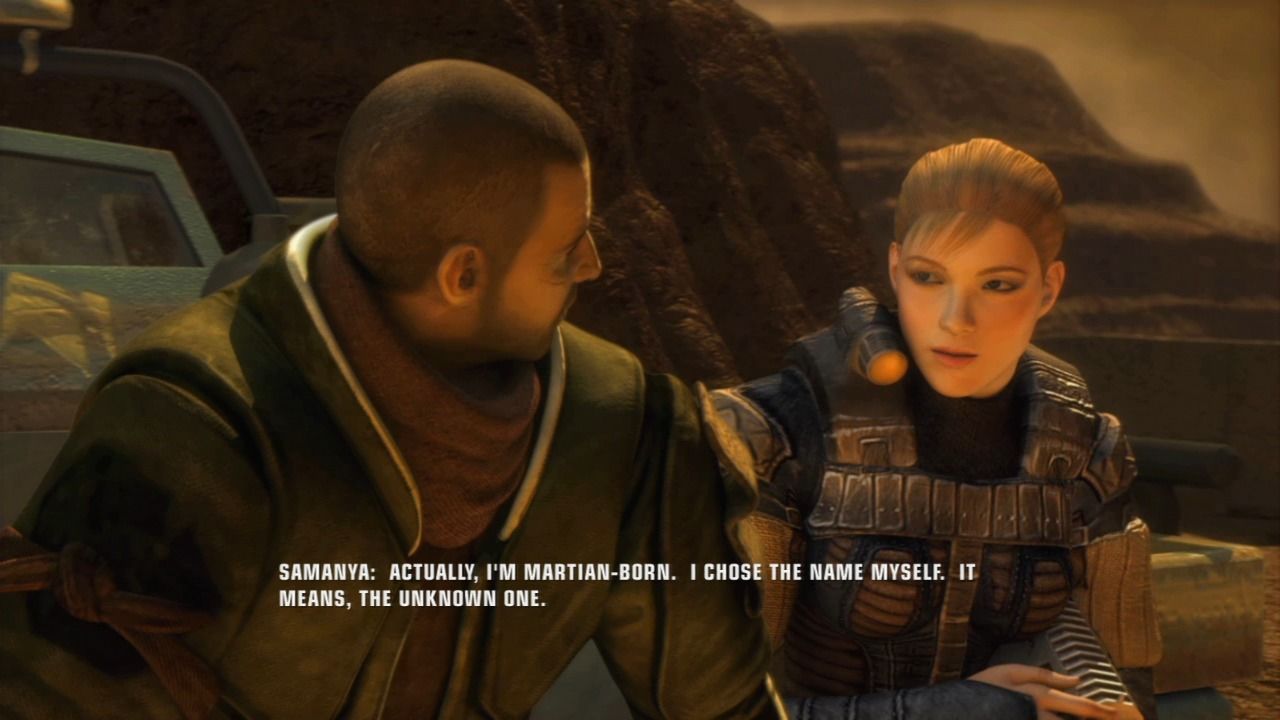 Questions?